Органические вещества клетки
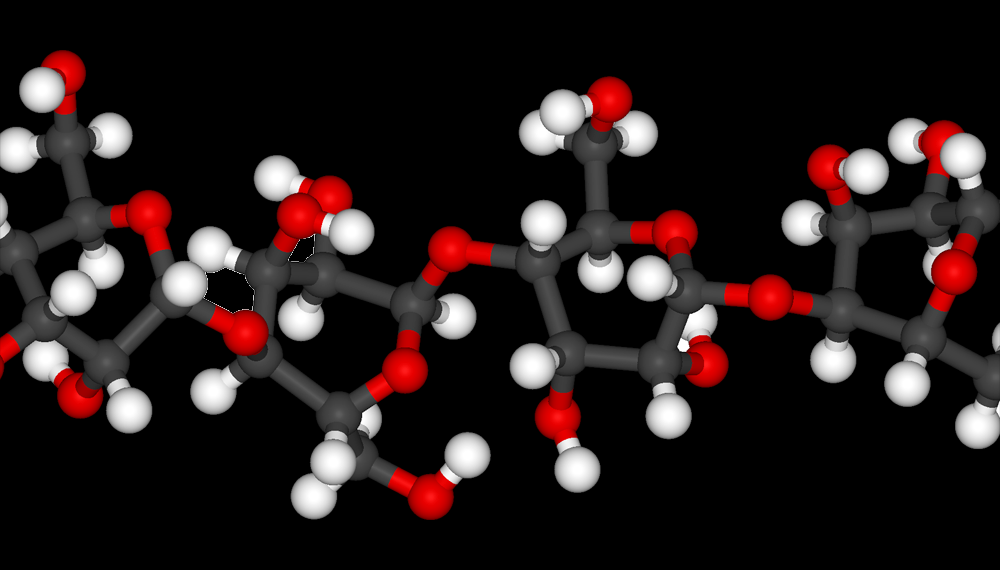 Гуськова С.А.
Учитель биологии МОУ «Гатчинская СОШ №9 
с углублённым изучением отдельных предметов»
2011
Биополимеры
Биополимеры — органические вещества, входящие в состав живых организмов.
Биополимеры состоят из одинаковых (или разных) звеньев — мономеров.
Биополимеры (от греч. βιος - жизнь и πολυμερες - состоящий из многих частей) являются структурной основой живых организмов и обеспечивают их жизнедеятельность, выполняя разнообразные биологические функции. К биополимерам относятся белки, нуклеиновые кислоты, полисахариды.
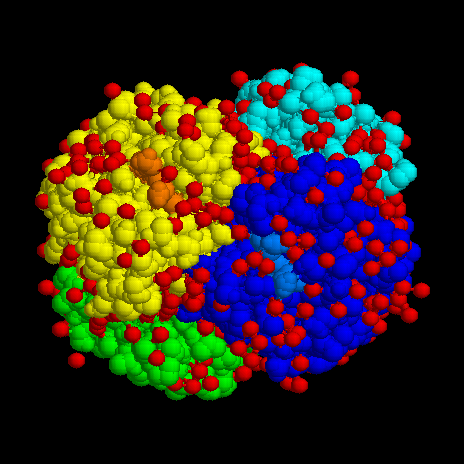 Молекула воды
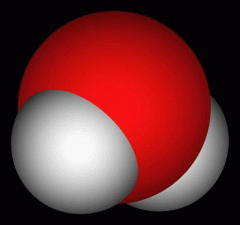 Молекула белка гемоглобина
Липиды:
Жиры
Масла
Фосфолипиды
Воски
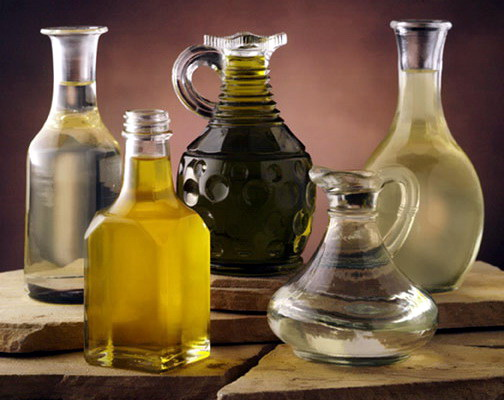 Липиды гидрофобны, т.е нерастворимы в воде.

В состав фосфолипидов входит остаток фосфорной кислоты, которая хорошо растворяется в воде, поэтому они обладают двойственными гидрофильно-гидрофобными свойствами.
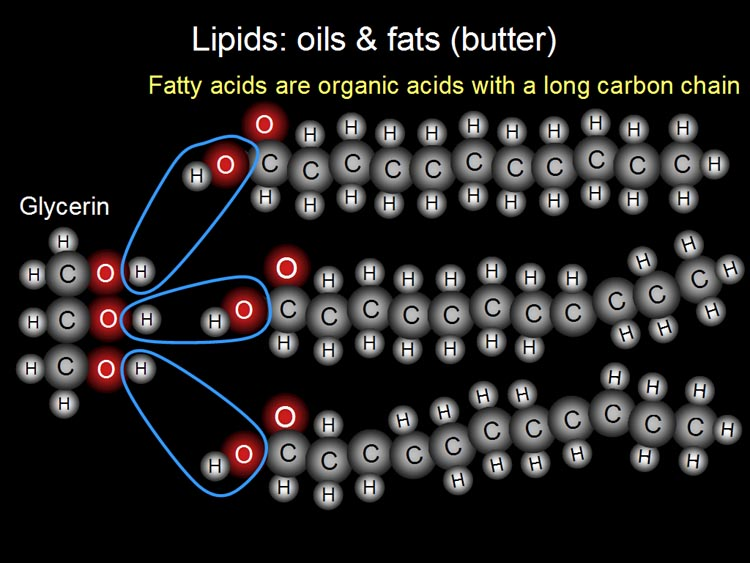 Схема строения молекулы жира
Каждая молекула жира состоит из одной молекулы глицерина и трех молекул жирной кислоты
Функции липидов
Энергетическая (при окислении 1 г жира выделяется 38,9 кДж энергии)
Запасающая (подкожно-жировая клетчатка животных, растительные масла, источник воды)
Строительная (фосфолипиды входят в состав клеточных мембран, пчелиный воск)
Защитная 
Терморегуляторная 
Регуляторная (кортизон-гормон надпочечников, тестостерон и эстрадиол – половые гормоны)
Углеводы
Углеводы - это соединения углерода, водорода и кислорода, причем водород и кислород входят в соотношении (2 : 1), как в воде, отсюда и название. 
Углеводы - наиболее распространенные органические соединения. Это сахаристые или сахароподобные вещества.
Общая формула углеводов CN(H2O)M
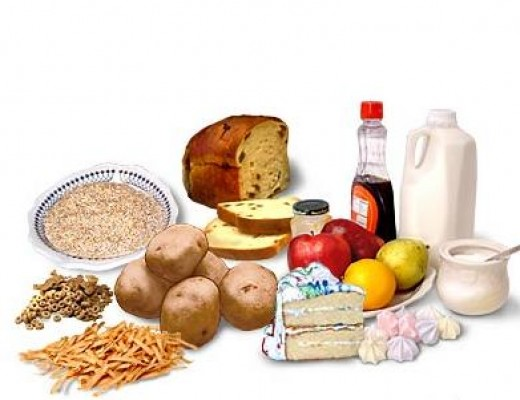 С6Н12О6
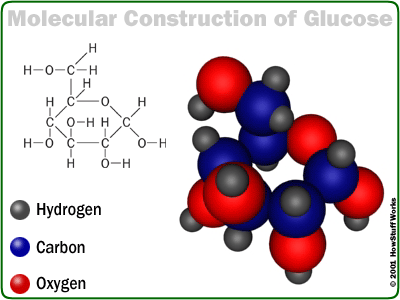 Схема строения молекулы глюкозы
Животные и человек не синтезируют углеводы. 
Зеленые растения  синтезируют органические соединения из углекислого газа и воды в процессе фотосинтеза.
В клетках животных содержание глюкозы от 1 до 5 %, а в растительных клетках – до 90%
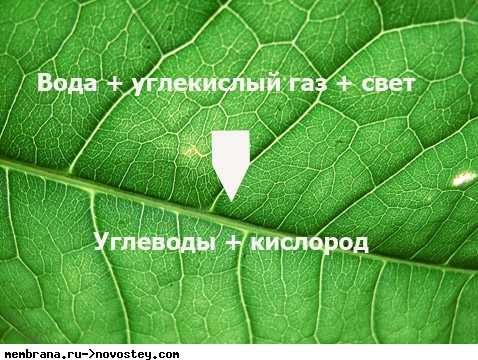 Углеводы
Моносахариды
Глюкоза
Фруктоза
Галактоза
Рибоза Дезоксирибоза
Полисахариды
Крахмал
Гликоген
Целлюлоза
Хитин
Дисахариды
Сахароза
Лактоза
Мальтоза
Мономерами полисахаридов являются простые сахара (глюкоза)

Полисахариды являются продуктом реакции поликонденсации моносахаридов. 

Моносахариды хорошо растворимы в воде и имеют сладкий вкус. 

С увеличением числа мономеров сладкий вкус ослабевает и растворимость уменьшается. Полисахариды в воде не растворимы и сладким вкусом не обладают.
Функции углеводов
Строительная (целлюлоза, хитин)
Энергетическая (при окислении 1 г углеводов выделяется 17,6 кДж энергии)
Запасающая (крахмал у растений, гликоген у животных)
Сигнальная (углеводы, входящие в состав клеточных мембран, позволяют клеткам одного типа распознавать друг друга)
Белки
Белки – биополимеры с большой молекулярной массой
Мономеры белков – аминокислоты
В состав белков входит 20 различных аминокислот, отсюда следует огромное многообразие белков при различных комбинациях аминокислот
В организме человека насчитывается до 100 000 белков.
Белки подразделяют на протеины (простые белки) и протеиды (сложные белки).
Строение аминокислот
Аминокислоты – амфотерные соединения, совмещающие свойства кислоты и основания.


Аминокислоты соединяются между собой, образуя ковалентные связи между углеродом кислотной и азотом основной групп. В образующейся молекуле белка такие связи называются пептидными, а сама молекула – полипептидом.
Полипептидная цепочка
аминокислоты
пептидные связи
Последовательность аминокислот в полипептидной цепи – первичная структура белка.



Вторичная структура белка – спиральное закручивание линейной молекулы белка в результате образования водородных связей между остатками карбоксильных групп и аминогрупп разных аминокислот
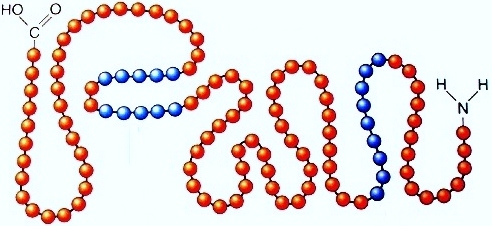 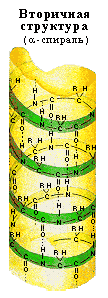 Третичная структура белка – глобула, образуется в результате взаимодействия радикалов аминокислот, находящихся в полипептидной цепи на некотором расстоянии друг от друга.
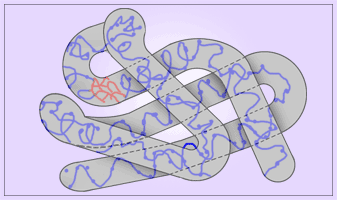 Четвертичная структура белка – структурно-функциональное объединение двух, трёх или более молекул белка, обладающих третичной структурой.
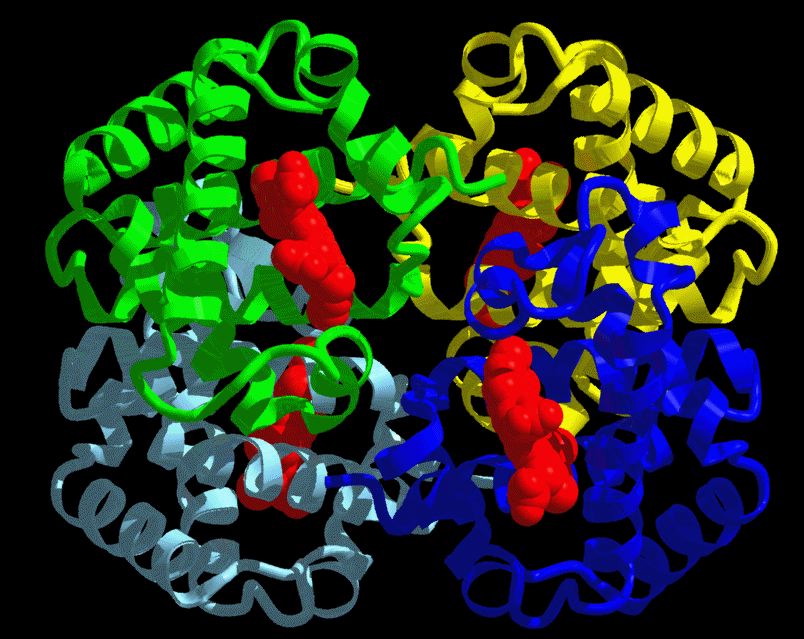 Денатурация – разрушение природной структуры под действием высоких температур, радиоактивного излучения, сильных кислот и щелочей.
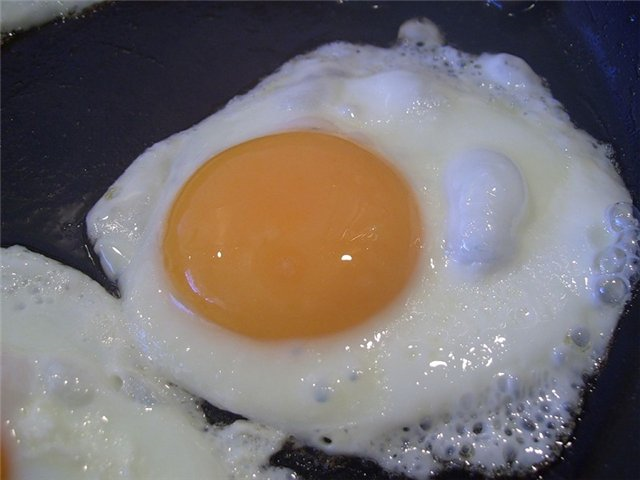 Функции белков
Ферментативная (белки – биологические катализаторы)
Строительная (входят в состав всех органоидов клетки)
Энергетическая (при окислении 1 г бклка выделяется 17,6 кДж энергии)
Запасающая (желток яйца птиц, казеин молока)
Двигательная (актин и миозин мышц)
Транспортная (гемоглобин)
Защитная (антитела)
Регуляторная (гормоны: инсулин и др.)
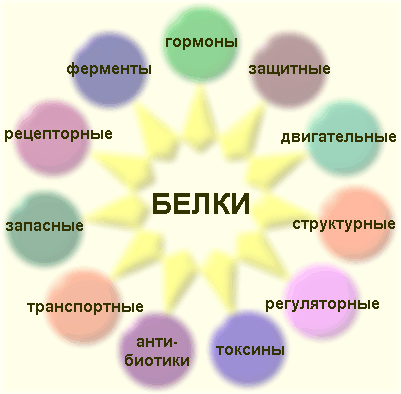 Нуклеиновые кислоты - природные высокомолекулярные органические соединения, обеспечивающие хранение, передачу и реализацию  наследственной информации в живых организмах.
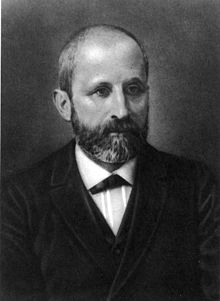 Открыты в 1869 году
швейцарским биохимиком Фридрихом Мишером

Впервые обнаружены в ядре («нуклеус» - ядро)
Нуклеиновые кислоты
ДНК
РНК
(Рибонуклеиновая 
кислота)
(Дезоксирибонуклеиновая
 кислота)
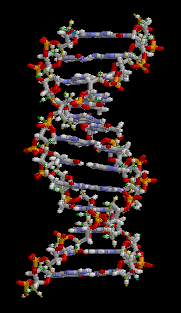 Модель пространственного строения молекулы ДНК в виде двойной спирали была предложена в 1953 г. 
Дж. Уотсоном
и Ф. Криком
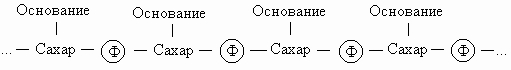 Структура нуклеиновой кислоты
нуклеотид
Связи между нуклеотидами в цепи образуются за счёт дезоксирибозы и фосфатной группы (фосфодиэфирные связи).
Азотистое основание
Аденин 
Тимин 
Гуанин 
Цитозин 
Урацил
Остаток фосфорной кислоты
Н2 РО 4
Пентоза
(рибоза или дезоксирибоза)
Структура нуклеотида
ДНК — полимер, мономерами которого являются дезоксирибонуклеотиды.

Азотистые основания , входящие в состав дезоксирибонуклеотидов: аденин, тимин, гуанин, цитозин

В состав дезоксирибонуклеотида входит моносахарид дезоксирибоза

ДНК- биополимер, состоящий из двух полинуклеотидных цепей, соединенных друг с другом по принципу комплементарности
Правило Чаргаффа
Содержание А=Т 
Содержание Г= Ц
Комплиментарность - это взаимное дополнение азотистых оснований в молекуле ДНК.


Комплиментарные 
структуры
подходят друг к другу как
«ключ с замком»
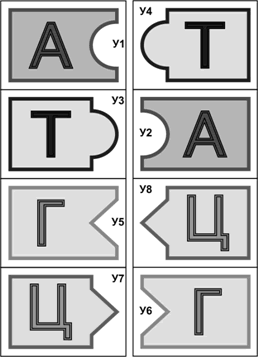 ДВОЙНАЯ СПИРАЛЬ ДНК
Азотистые основания одной из цепей соединены с азотистыми основаниями другой цепи водородными связями согласно принципу комплементарности: аденин соединяется только с тимином, гуанин — только с цитозином.
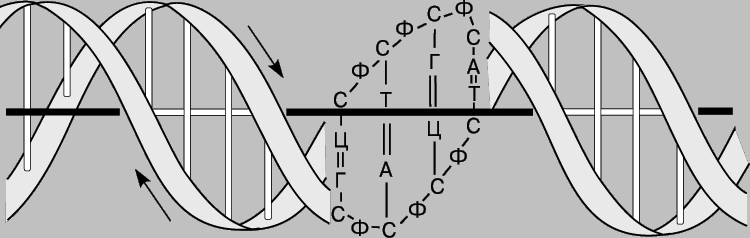 Задача на комплементарность
Задача : фрагмент цепи ДНК 
имеет   последовательность нуклеотидов:  Г  Т  Ц  Т  А  Ц  Г  А  Т Постройте по принципу комплементарности 2-ю  цепочку ДНК.

РЕШЕНИЕ:
1-я цепь ДНК: Г -Т -Ц -Т –А –Ц –Г –А -Т.
2-я цепь ДНК:
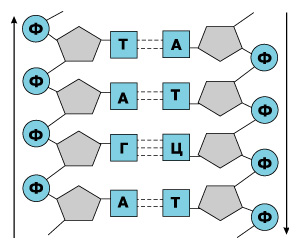 РНК- 
рибонуклеиновая 
кислота
Состав нуклеотида в РНК
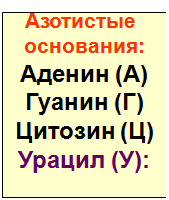 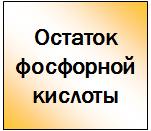 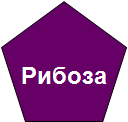 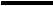 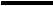 РНК – это одноцепочечная молекула
За редким исключением все PНK состоят из одиночных полинуклеотидных цепей. Их мономерами являются рибонуклеотиды ,в состав которых входит остаток фосфорной кислоты,  сахар рибоза  и азотистые основания аденин, гуанин,цитозин и урацил.
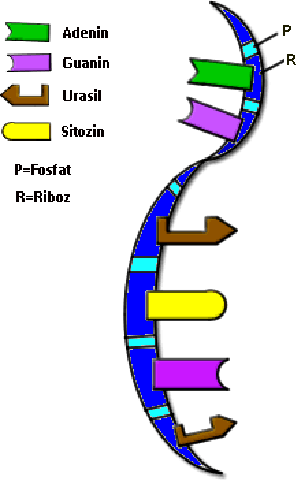 Виды РНК и их функции
1) Информационная РНК (и-РНК).    Данный вид РНК располагается как в ядре, так и в цитоплазме клетки. Основное назначение – перенос информации о строении белка от ДНК к рибосомам, где и происходит сбор белковой молекулы. 2) Рибосомальная РНК (р-РНК).       Самый распространенный вид РНК (около 90% от всех молекул данного вида в клетке). Р-РНК расположена в рибосомах и является матрицей для синтеза белковых молекул. Имеет наибольшие, по сравнению с другими видами РНК, размеры. 3) Транспортная РНК (т-РНК).       Расположена, преимущественно, в цитоплазме клетки. Основное назначение- осуществление транспорта (переноса) аминокислот к месту синтеза белка (в рибосомы). Транспортная РНК составляет до 10% от всех молекул РНК, располагающихся в клетке. Имеет наименьше, по сравнению с другими РНК- молекулами, размеры (до 100 нуклеотидов).
Сравнительная характеристика